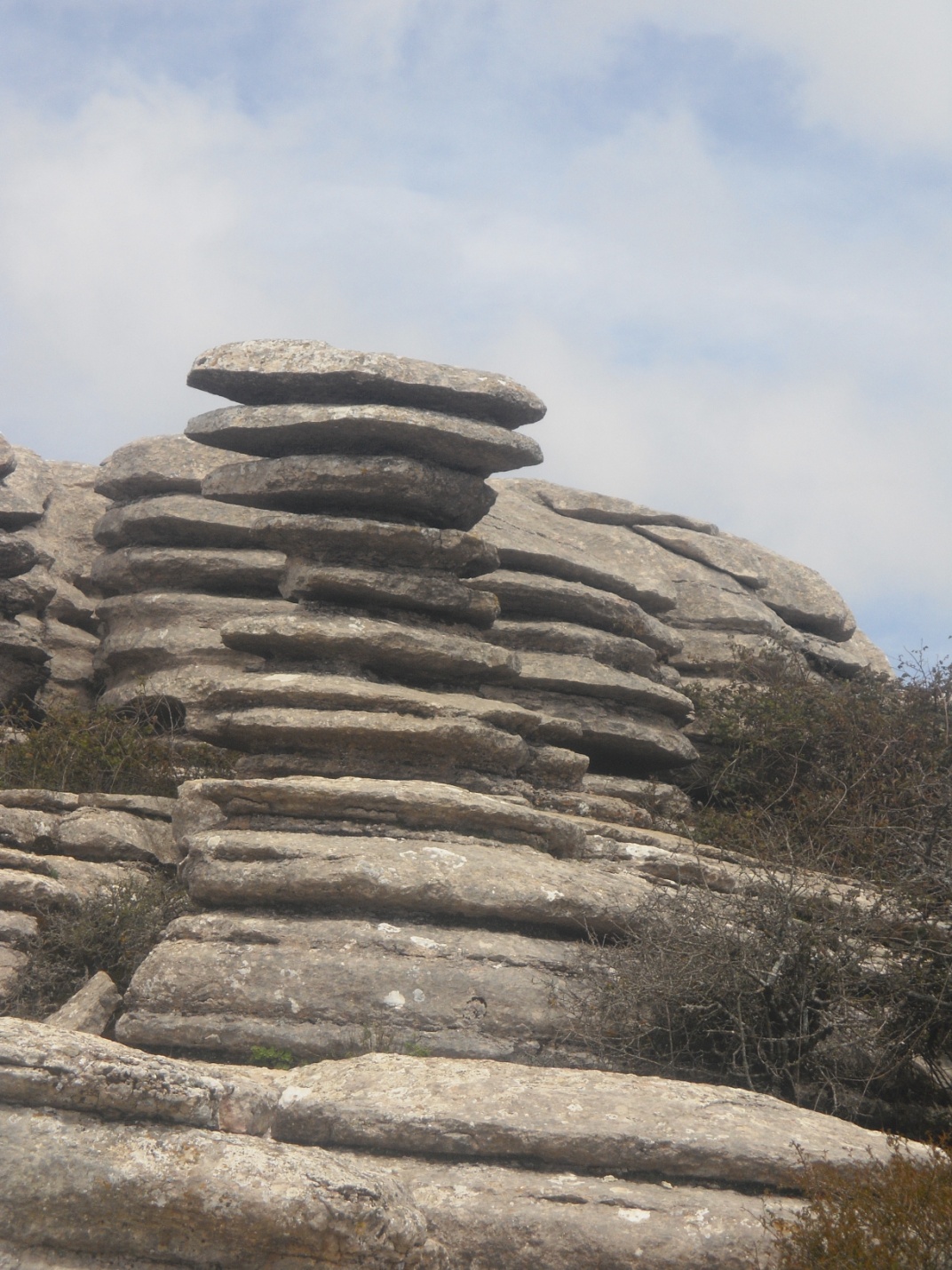 El torcal de antequera y la laguna de fuente piedra
Javier garcía 
Daniel DIEZ
INTRODUCCIÓN
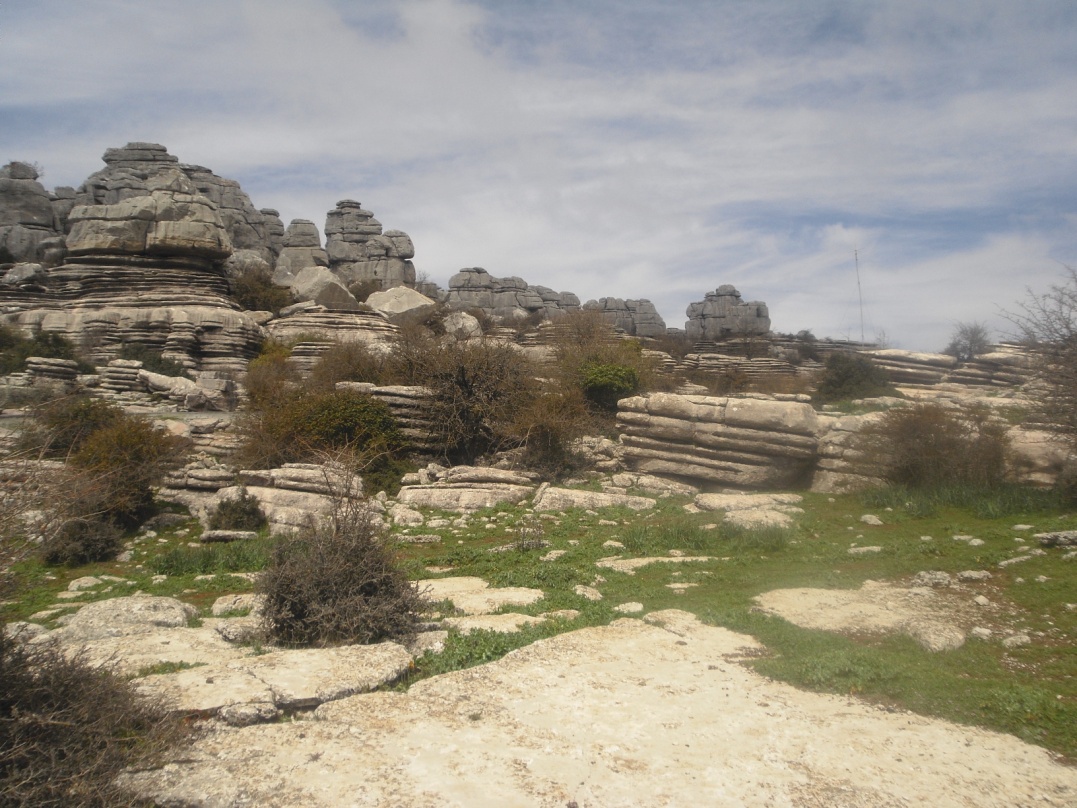 El Torcal de Antequera es un Paraje Natural situado en el pueblo de Antequera ( Málaga ).Es famoso porque sus diversos agentes erosivos han ido modelando las rocas calizas.
CONSTITUCIÓN Y ORIGEN
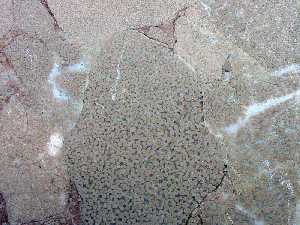 OOLÍTICAS
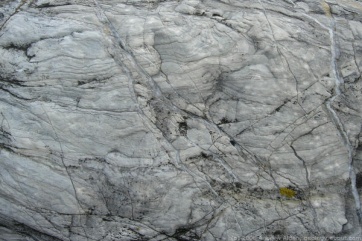 El Torcal está constituido por rocas CALIZASde tres tipos:
BRECHOIDES
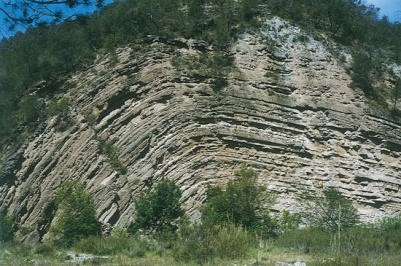 CLÁSTICAS
Todas ellas tuvieron 
su origen en el fondo 
marino durante el 
periodo Jurásico
FORMACIONES
El tornillo:
Ésta formación de origen Cárstico (proceso complejo en el que el agua y las diferencias de solubilidad de los minerales juegan un gran papel), mide 25 metros. Alrededor de este monumento se encuentran encinas y quejigos.
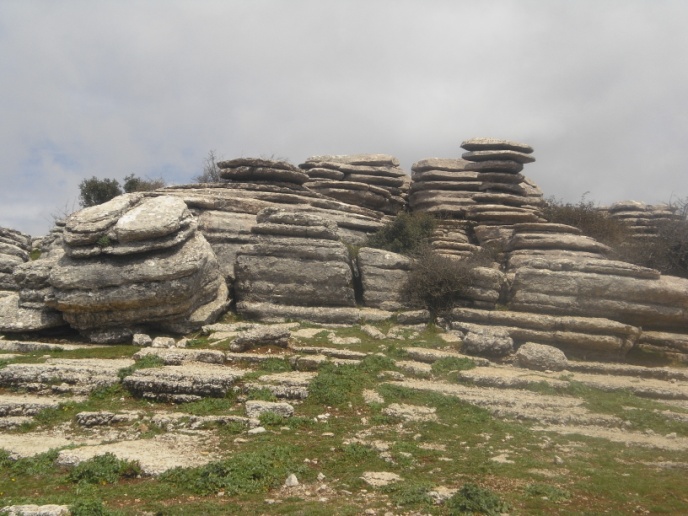 OTRAS FORMACIONES
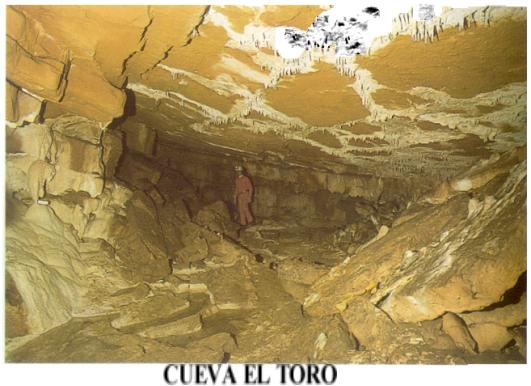 Como todos los macizos calizos, el Torcal presenta una enorme riqueza en simas , cuevas y otras formas subterráneas, algunas de ellas de gran importancia histórica como la Cueva del Toro. Su origen se relaciona igualmente con procesos de disolución y ensanche de las calizas subterráneas por la acción del agua de lluvia.
LA LAGUNA DE FUENTE PIEDRA.
UN LUGAR DE REPOSO PARA LAS AVES.
GEOGRAFIA:
El municipio de Fuente de Piedra se encuentra situado al norte de la provincia de Málaga y enmarcado en la mitad occidental de la comarca de Antequera, entre Campillos y el límite con la provincia de Sevilla.
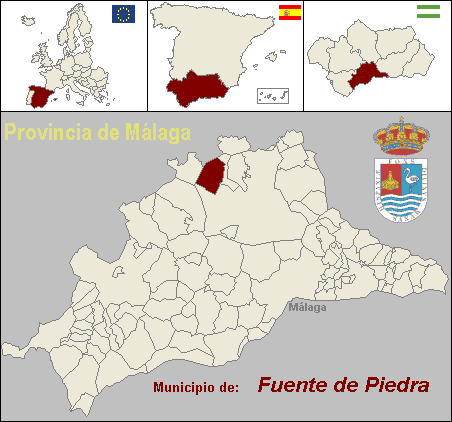 Lugar de reposo de las aves:
LA LAGUNA DE FUENTE DE PIEDRA ES UN EXPLÉNDIDO LUGAR DE REPOSO Y DE CRIA PARA LAS DISTINTAS ESPECIES DEL NORTE QUE HUYEN DEL FRIO INVIERNO DEL NORTE PARA REPOSAR AQUÍ EN UN INVIERNO MÁS CÁLIDO.
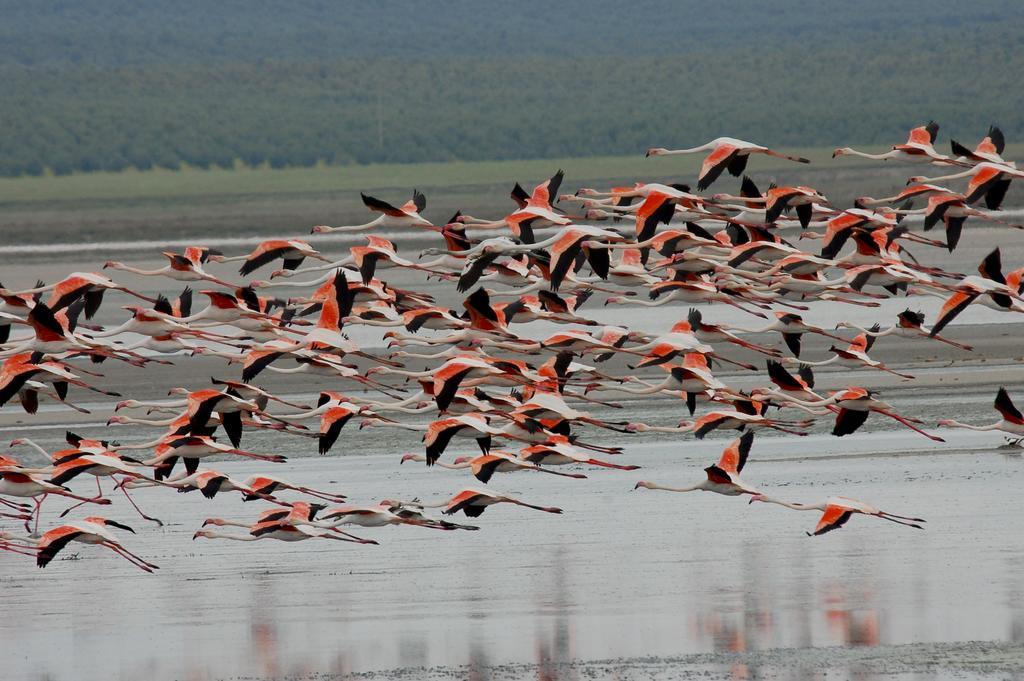 Diferentes especies de la laguna.
La laguna de Fuente de Piedra cuenta con distintas especies como la garcilla, golondrinas etc.
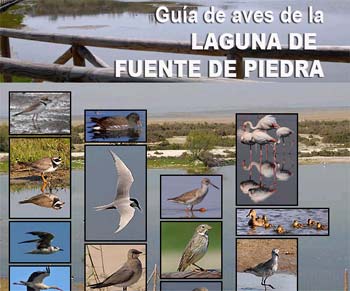 Consultar en youtube.
http://www.youtube.com/watch?v=1AOKhef-0yY